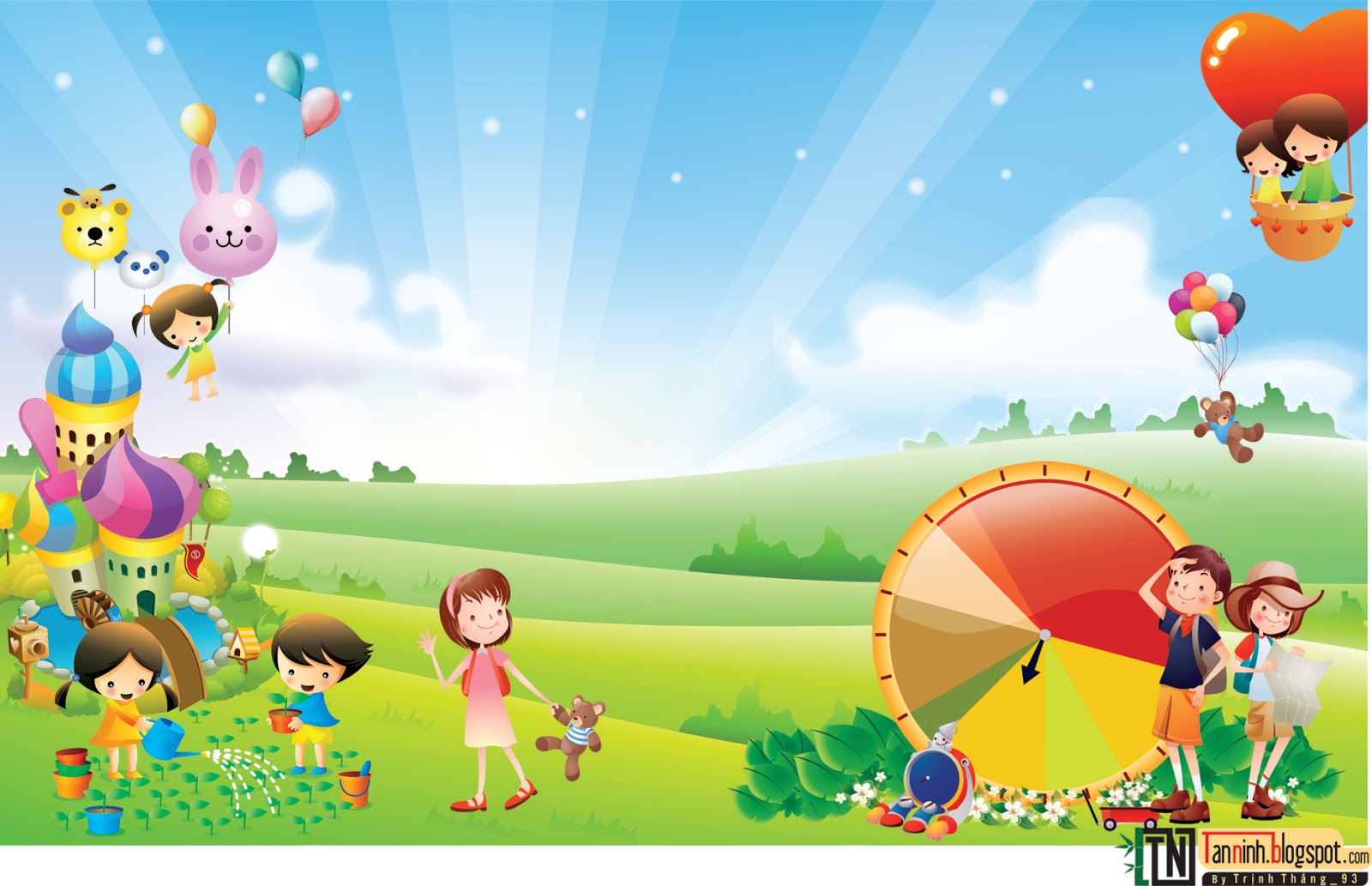 Методические приемы в детском саду на занятиях
Специфика обучения детей дошкольного возраста определяет выбор методов и приемов для этих целей. Их классификация предусматривает разделение всех дидактических методов на три группы в зависимости от преобладающей формы мышления, которая задействуется и развивается в ходе их применения.
Методические приёмы в ДОУ
Наглядные методы и приёмы
Практические методы и приёмы
Словесные методы и приёмы
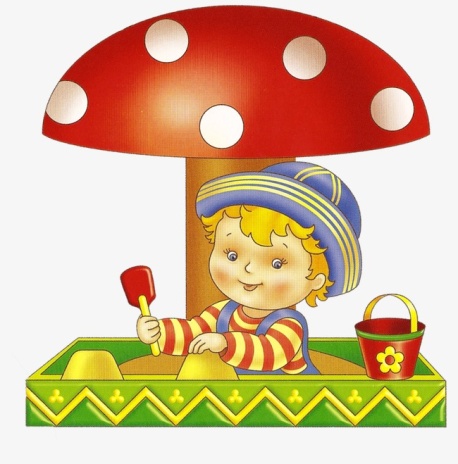 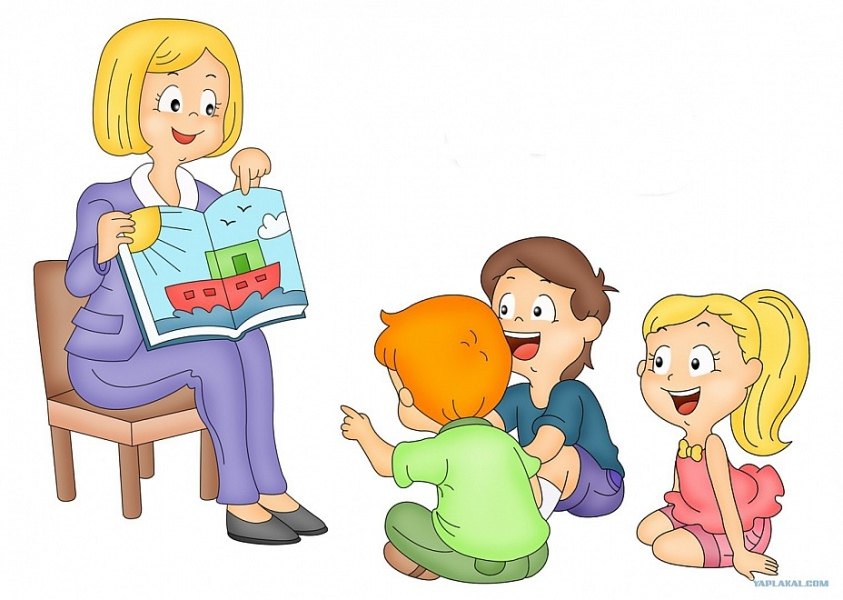 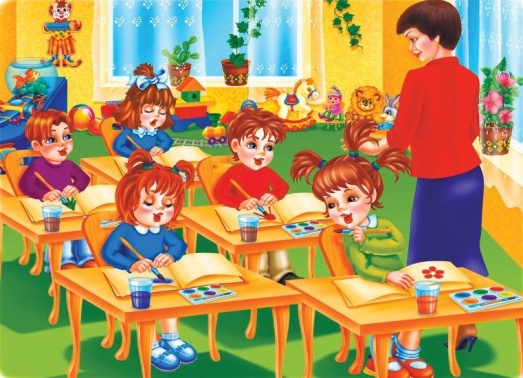 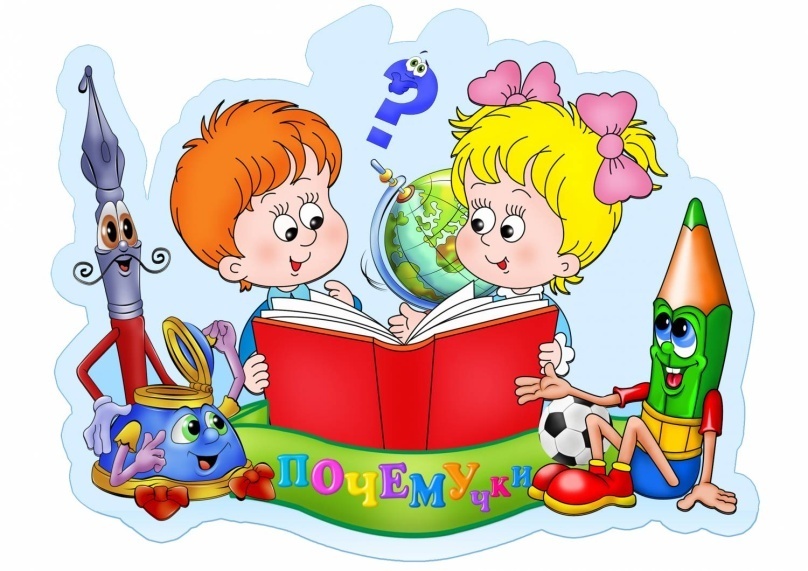 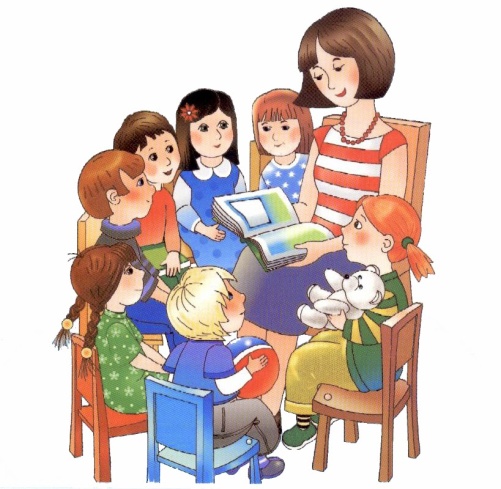 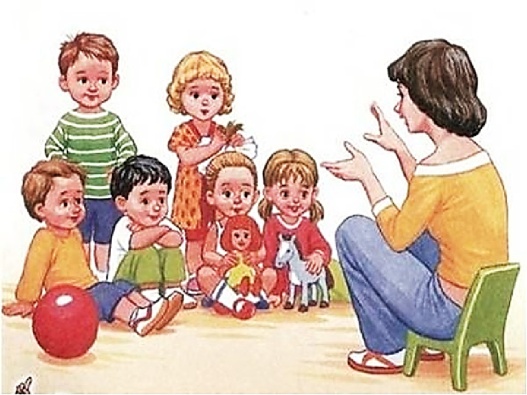 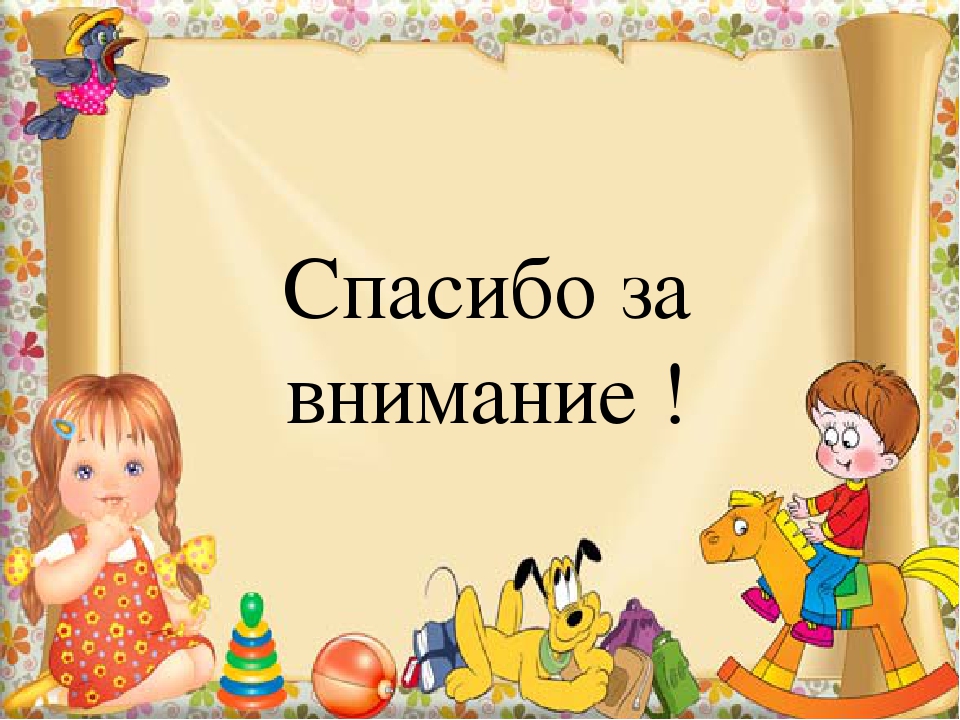